A Career in Human Resources
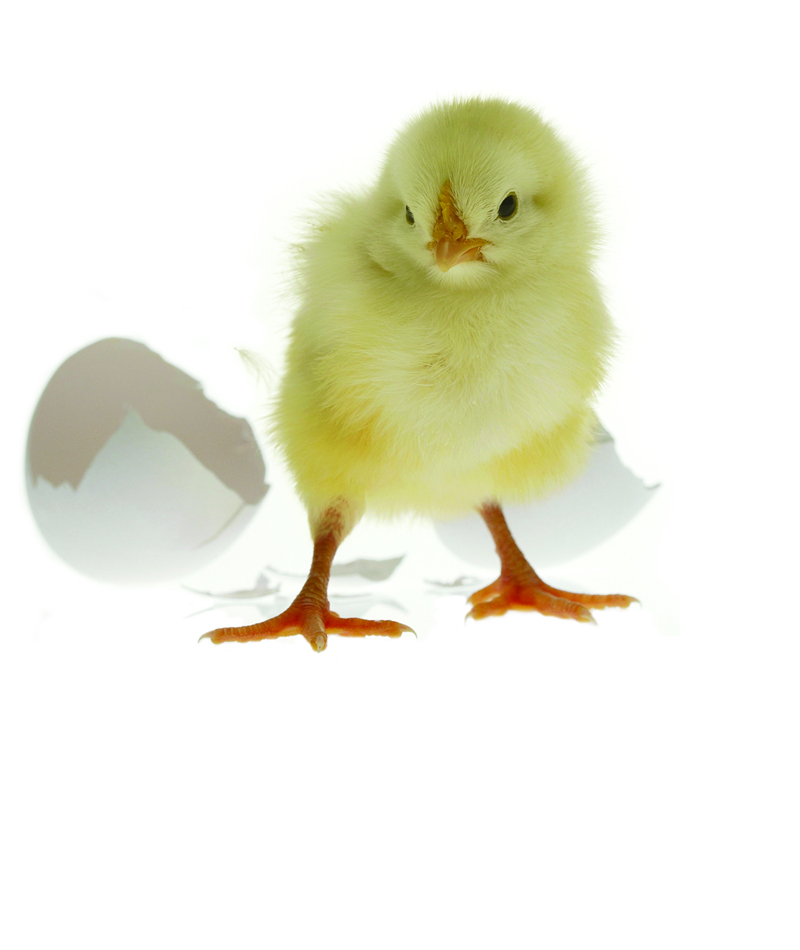 Introductions
2007 - now
Deloitte
HR BP
2006-2009
NCI
BA HRM
2005 - 2007
PwC HR
HR Admin
Emer Brennan
Human Resources Manager, Deloitte
2004-2005
DIT
MA PR
2004
HR PwC
Internship
2001 – 2004
UCD
B.Soc.Sci
2
Why Human Resources?
Attracting
+
Retaining
+
Deployment
+
Development
+
Reward
=
Effective Business
3
UCD and beyond…
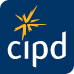 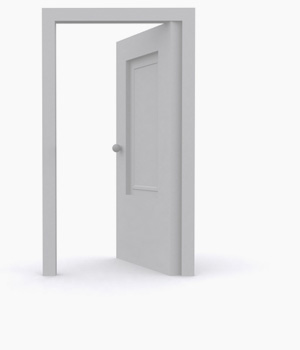 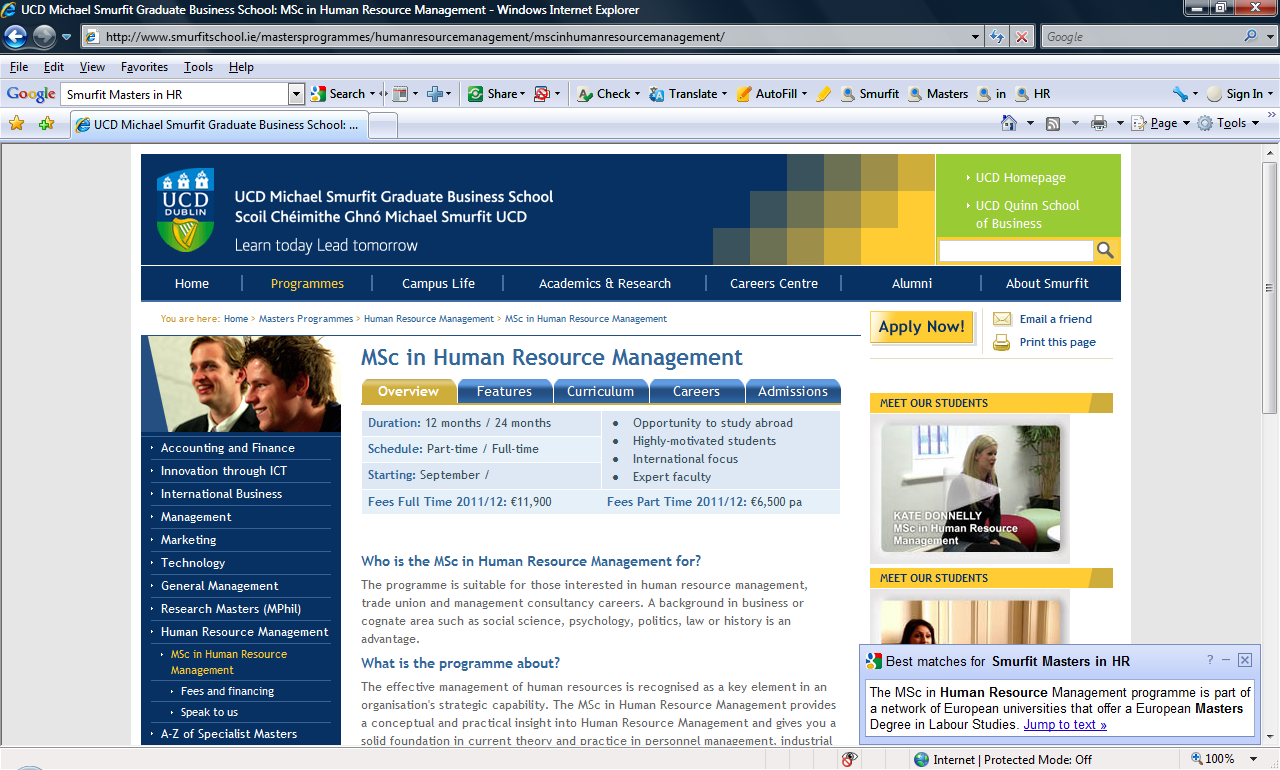 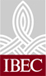 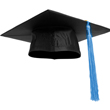 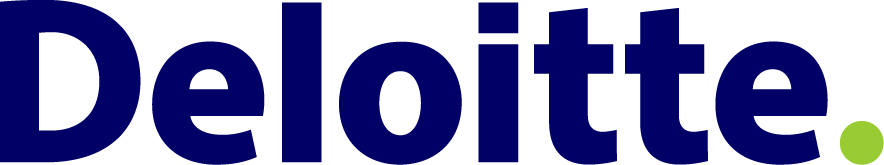 4
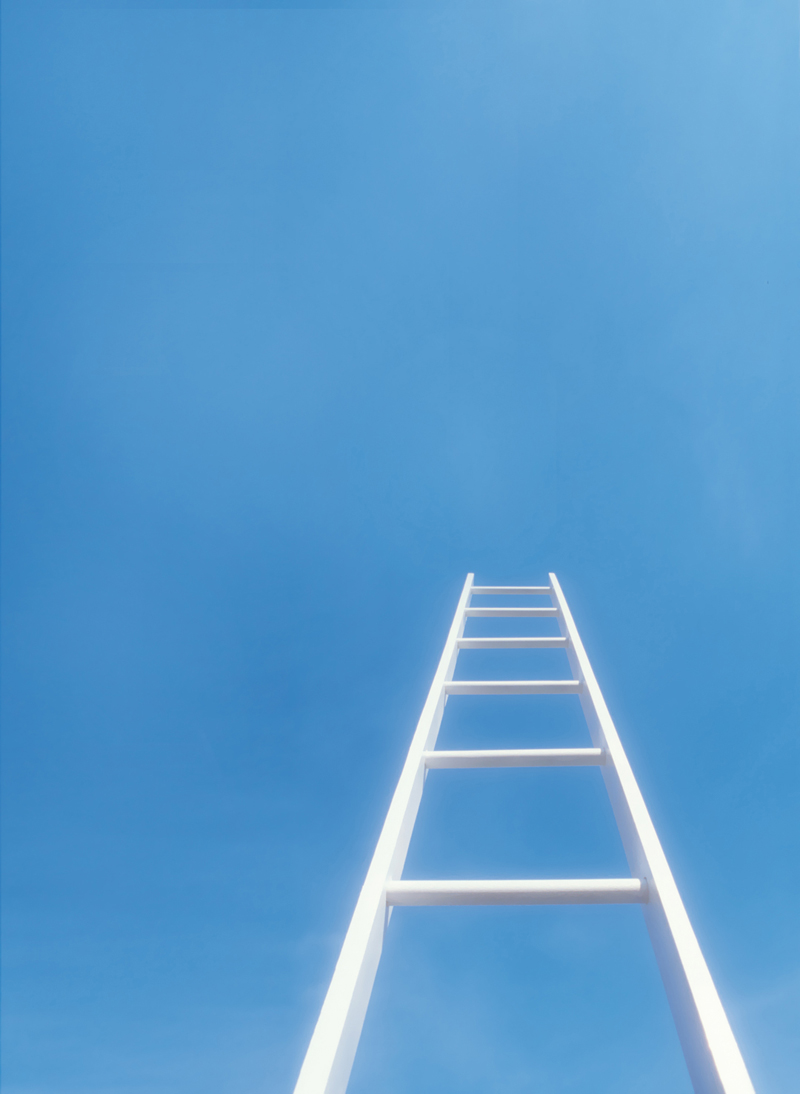 Career Ladder
Head of HR/ HR Director
HR Manager
HR Specialist
HR Generalist/ Business Partner
HR Officer
HR Coordinator
HR Administrator
5
Recruitment
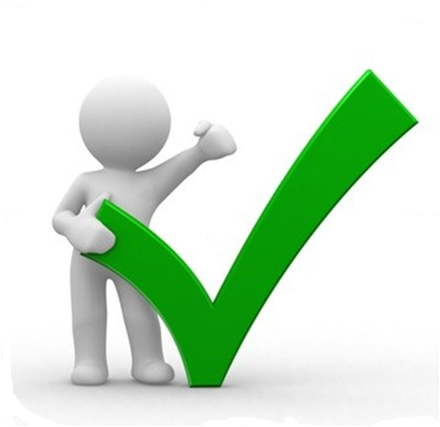 Recruitment Agency

Executive Search

Experienced Hire recruitment

Graduate recruitment

Global Mobility

Manpower planning
6
Learning & Development
Induction

Technical training

Professional skills training

Performance Management

Competency frameworks
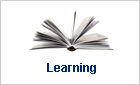 7
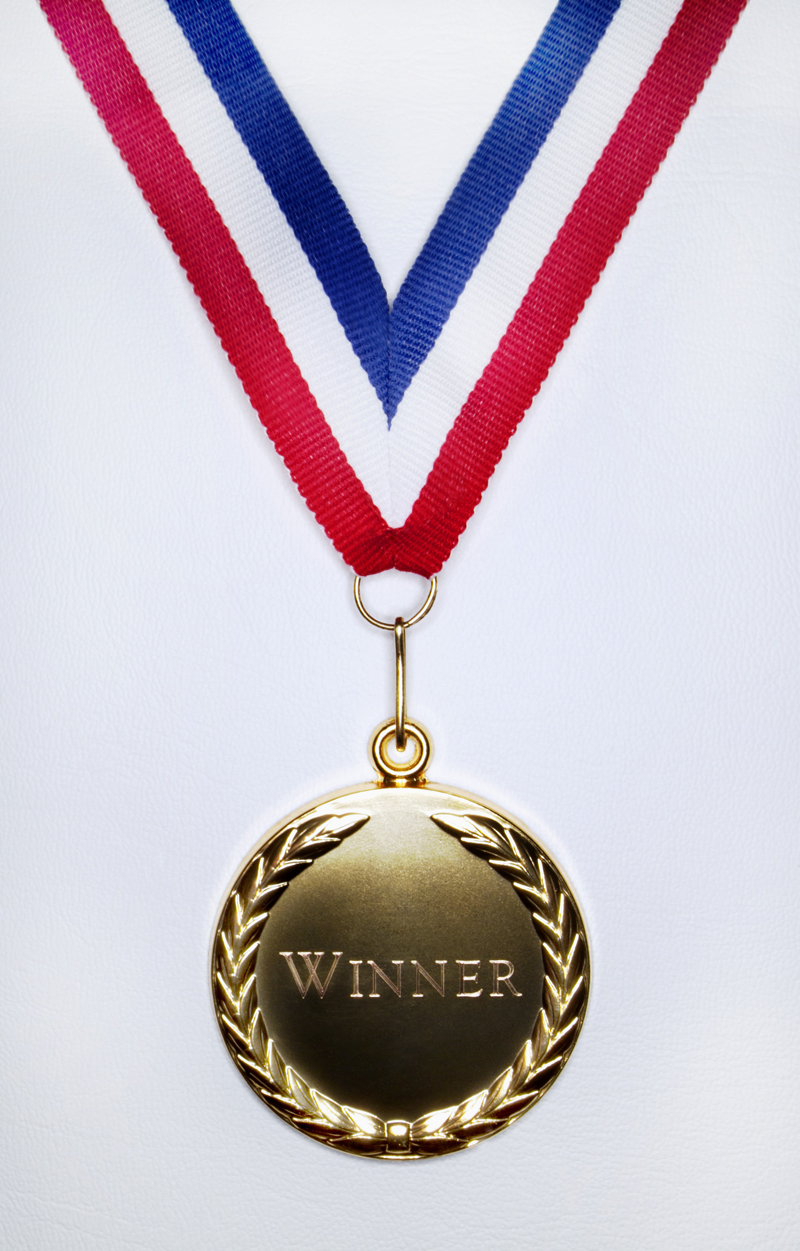 Talent
Personality Testing

Leadership Programmes

HiPo

Career coaching
8
Compensation & Benefits
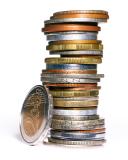 Benchmarking

Salary Review

Payroll

Pensions

Benefits
9
Employee Relations
Policies and Procedures

Disciplinary Action

Unions / Industrial Relations
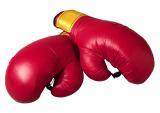 10
Employer of Choice
Wellness Programme

Best companies to work
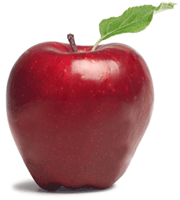 11
HR Consulting
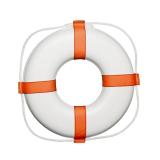 Psychometric Testing

Assessment Centres

HR Systems & Reporting (MIS)

HR Thought Leadership

HR Metrics & Efficiencies

Change Management 

Learning and development plans
12
Questions & Answers
Thank You
14